PROvestigator
Marcin Kowalski, Ph. D., D. Sc. 
marcin.kowalski@wat.edu.pl
Biometrics and AI lab, Military University of Technology (WAT)
Role: WP leader, S/T provider

Proposal activity: CL3-FCT-01-01 - Improved crime scene investigations related to transfer, persistence and background abundance
SMI2G 2022,  16-17 May 2022, Brussels
1
Marcin Kowalski, marcin.kowalski@wat.edu.pl
Proposal idea/content
Technologies we may offer:
Multispectral (VIS/NIR/SWIR/Thermal infrared/THz) imaging for forensics purposes
Data processing using AI techniques
Algorithms for face analysis in VIS/NIR/SWIR/LWIR
Fingerprint and fingerpad analysis techniques
Spectroscopy techniques for trace analysis

Others:
Pilot/field tests organization 
Laboratories for testing
Experience from past related projects (EU-funded and national)
Cooperation with national LEAs/Border Authorities
SMI2G 2022,  16-17 May 2022, Brussels
2
Marcin Kowalski, marcin.kowalski@wat.edu.pl
Project participants
Existing consortium:
Partners / Other participants:  
WAT – WP leader/technology provider
Police Authority – available
Forensic institute - tbc
SMI2G 2022,  16-17 May 2022, Brussels
3
Marcin Kowalski, marcin.kowalski@wat.edu.pl
Contact Information
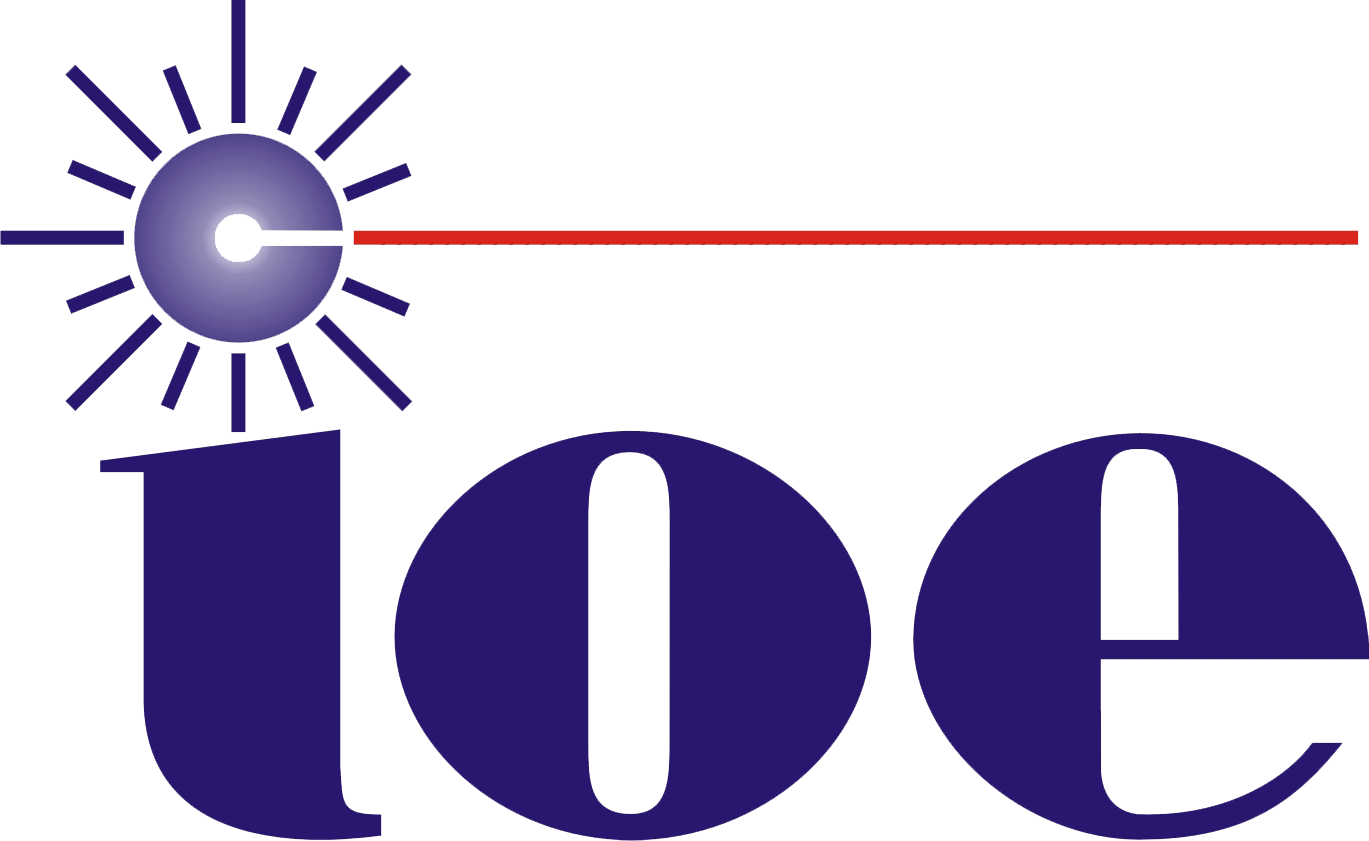 Marcin Kowalski, Ph. D., D. Sc. 
Head of biometrics and AI laboratory 
marcin.kowalski@wat.edu.pl
Mobile: +48 608 732 357
Phone: +48 261 83 93 53
www.safe.wat.edu.pl
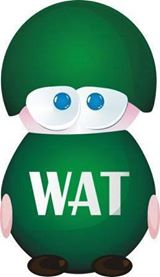 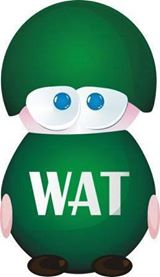 Institute of Optoelectronics
Military University of Technology
gen. S. Kaliskiego 2
00-908 Warsaw
Poland
www.ioe.wat.edu.pl